Chính tả (Nghe – viết)
Ê-đi- xơn
Chính tả (Nghe – viết)
Ê-đi-xơn
Ê-đi-xơn là một nhà bác học vĩ đại. Bằng lao động cần cù và óc sáng tạo kì diệu, ông đã cống hiến cho loài người hơn một ngàn sáng chế, góp phần làm thay đổi cuộc sống trên trái đất chúng ta. Câu chuyện Nhà bác học và bà cụ cho thấy ông rất giàu sáng kiến và luôn mong muốn mang lại điều tốt cho con người.
Tìm hiểu nội dung bài
Những phát minh, sáng chế của Ê-đi-xơn có ý nghĩa như thế nào?
Nó góp phần làm thay đổi cuộc sống trên trái đất.
Em biết gì về Ê-đi-xơn?
Ê-đi-xơn là người giàu sáng kiến và luôn mong muốn mang lại điều tốt cho con người.
Đoạn văn có mấy câu ?
Đoạn văn có 3 câu.
Trong đoạn văn những chữ nào trong bài phải viết hoa?
Những chữ đầu câu: Bằng, Câu.
Viết hoa tên riêng có gạch nối ở giữa
Từ khó
Ê-đi-xơn
vĩ đại
kì diệu
Lưng thẳng, không tì ngực xuống bàn.
Đầu hơi cúi.
Mắt cách vở khoảng 25 đến 30 cm.
Tay phải cầm bút.
Tay trái tì nhẹ lên mép vở để giữ.
Hai chân để song song thoải mái.
Không gian yên tĩnh, hạn chế tiếng ồn, đủ ánh sáng.
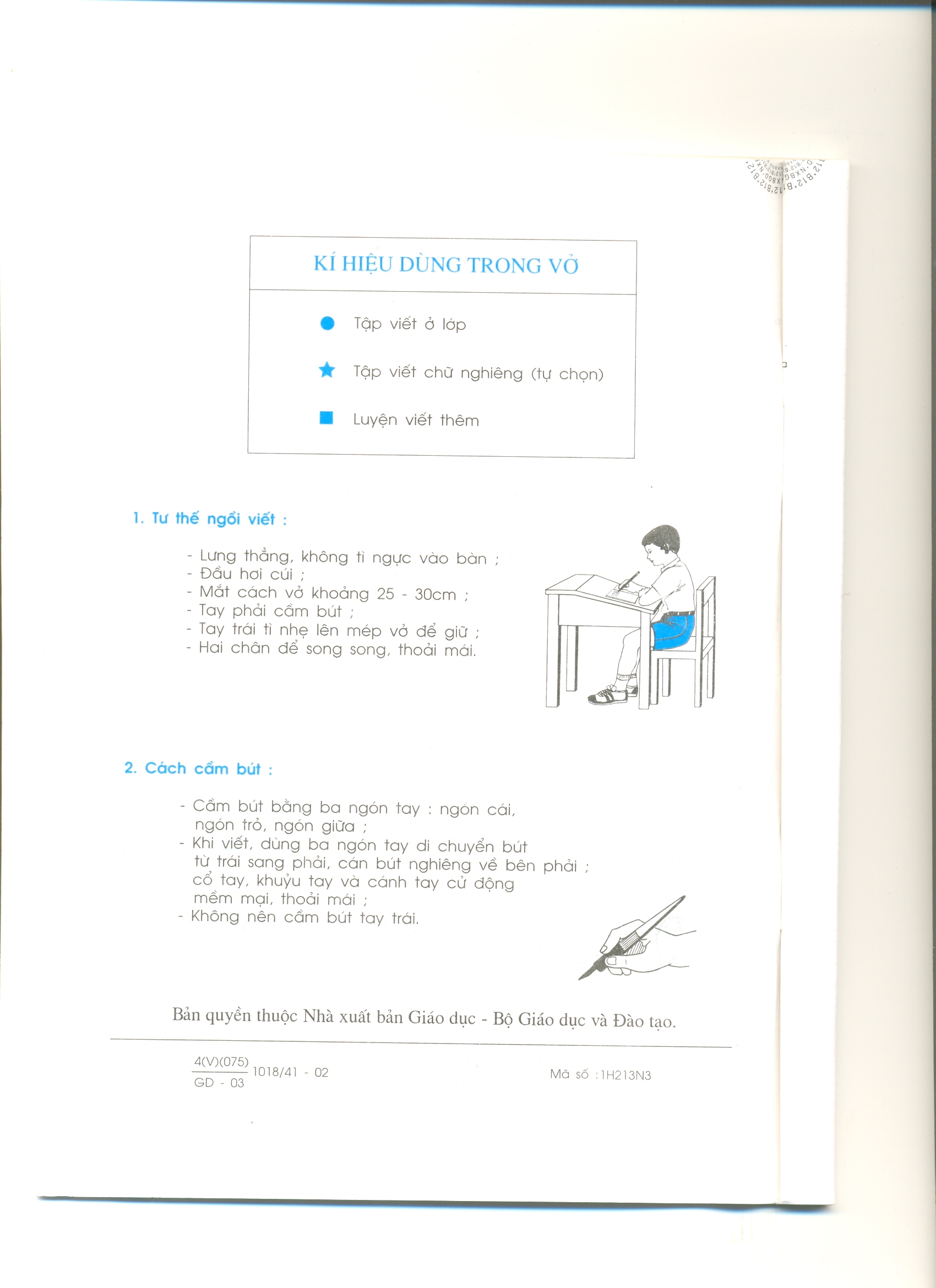 Chính tả (Nghe – viết)
Ê-đi-xơn
Ê-đi-xơn là một nhà bác học vĩ đại. Bằng lao động cần cù và óc sáng tạo kì diệu, ông đã cống hiến cho loài người hơn một ngàn sáng chế, góp phần làm thay đổi cuộc sống trên trái đất chúng ta. Câu chuyện Nhà bác học và bà cụ cho thấy ông rất giàu sáng kiến và luôn mong muốn mang lại điều tốt cho con người.
Bài tập 2: Em chọn tr hay ch để điền vào chỗ trống? Giải câu đố.
Mặt ….òn, mặt lại đỏ gay
Ai nhìn cũng phải nhíu mày vì sao
Suốt ngày lơ lửng ….ên cao
Đêm về đi ngủ, ….ui vào nơi đâu?
tr
tr
ch
Ông mặt trời
(Là gì?)
To Ashley
THANKS!
From Christian